Передача
информации
(в датах)
Ковалёва Наталья Анатольевна учитель МОУ Роговской СОШ № 4 им. С.В. Пешеходько п. Роговский Егорлыкского района Ростовской области
1
План:
Древние века
Абак , папирус, бумага
Средние века
Счётная машина, телефон, радио, книга, кинофильм
XX-XXI века
Компьютеры, мобильные телефоны
2
Первым устройством для счета
1000 г. до н.э. 
     был простой абак, с которого и началось развитие вычислительной техники. 
     Известно несколько разновидностей абака: греческий(египетский) абак в виде дощечки, в которую  клали камешки; китайский суан – пан и японский соробян с шариками, нанизанными на прутики. Русский абак – счеты, появились приблизительно в 16 или 17 веках. Основная заслуга изобретателей абака – создание позиционной системы представления чисел.
3
Папирус
Папи́рус (греч. πάπυρος) — писчий материал, в древности использовавшийся в Египте и других странах. Папирус эпохи Среднего царства из эль-Лахуна (содержит хозяйственные записи) Cyperus papyrus Для изготовления папируса использовалось одноименное растение (Cyperus papyrus), принадлежащее к семейству осоковых.
4
Бумага
Бумага изобретена в Китае  во II веке, в  XI веке бумагу завезли в Европу



Лист старой бумаги
5
Первая механическая вычислительная машина.
Проект одной из первых машин был разработан немецким ученым Вильгельмом Шиккардом. Эта 6-ти разрядная машина была построена предположительно в 1623 г.  Машина представляла собой комбинацию взаимосвязанных колесиков и приводов. На колесиках были нанесены цифры от 0 до 9.
6
Блез Паскаль- французский философ, писатель, математик, физик.
В возрасте 19 лет Паскаль начал разрабатывать суммирующую машину «паскалину». Всего было создано около 50 модификаций этой машины. Машина Паскаля позволяла выполнять не только сложение, но и другие операции, однако при этом требовала применения довольно неудобной процедуры повторных сложений.
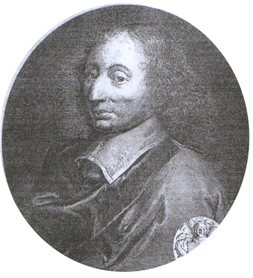 7
Александр  Белл
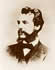 В 1876 году Александр Белл - физик-изобретатель. Создал  в 1876 году телефон. Исследователь и изобретатель в области записи и воспроизведения звука, авиации и гидродинамики.
8
С.А.Лебедев
В Советском Союзе первая ЭВМ была создана в 1950 г. В Институте математики АН УССР под руководством академика С.А.Лебедева.
9
История в датах
10
Использование сети Интернет в различных компаниях
11